Negotiate The Best Succession Plan For You
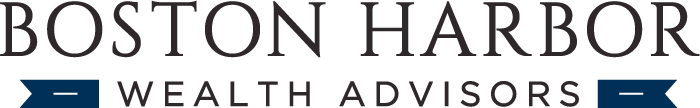 For financial professional/institutional use only.
What we will cover today:
How to develop the strongest financial succession plan
How to position your practice for the best deal
Terms of a deal structure
Which terms are easiest to negotiate
What should your analysis look like
Mindset of a buyer
Resources you should consider
2
About us:
Advisor movement experience since 2005
Extensive experience in both employee & independent environment
4 Partners started BHWA in 2015 & 100mill
Currently 3.5B AUM 
Company focus – Helping clients and advisors retire on their terms
3
Understand The Market
Leverage industry leaders
Professional valuations
An advocate to help negotiate
Understand all of the terms & conditions that can be negotiated and what to look for
4
Importance of Revenues
Recurring vs. nonrecurring
Fee vs. trail
Comprehensive work with clients
Impact of ROA
Client concentration
5
Expenses and why they matter
Gross multiples vs. net multiples
Transitioning clients vs. transitioning expenses
Staff and operations
Real estate
6
Optimize Your Client Base
Average AUM and revenue per relationship
Net flows
Client age
Location of clients
Optimize your service to your clients
7
Optimize Your Service
Regular in person (face to face or zoom) meetings
Comprehensive service
Consistent service process
Client information
Compliant
8
Upfront payment impact on deal
Guaranteed vs. non-guaranteed
Upfront payment correlation to deal size
The role financing plays
9
Guarantees
Higher risk for buyer reduces an offer
Is upfront guaranteed?
Are their AUM retention requirements?
How high? How long? What is the reduction?
10
Taxes
Capital gains vs. ordinary income
Allocation for business sale
Consulting
Non compete
Furniture/fixtures/equipment
Goodwill
Taxed in the year of transaction or installment sale
11
Value in your continued service
Servicing existing clients
How much of the client base do you continue to support?
What will you do for them?  For how long?
Attracting new clients to the practice
12
Working With Experienced Buyers
Multiple succession plans
Appropriate infrastructure
Transition support
Ongoing support
Financial strength & stability
Financial partner relationships
13
Do Your Due Diligence
Be a student of succession planning 
Intentionally position your practice ahead of time
Understand terms to negotiate
Have an advocate
Work with experienced buyers
14
Thank You.
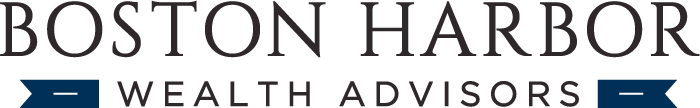 Matt Davis, CEO Boston Harbor Wealth Advisors | Wealth Advisor Raymond James
978-767-8667
Matt.davis@bhwawealth.com
www.joinbhwa.com
1400 Computer Dr. Westborough, MA
For financial professional/institutional use only.
Boston Harbor Wealth Advisors, LLC is not a registered broker/dealer and is independent of Raymond James Financial Services, Inc. Securities offered through Raymond James Financial Services, Inc., member FINRA / SIPC. Investment Advisory Services offered through Raymond James Financial Services Advisors, Inc.